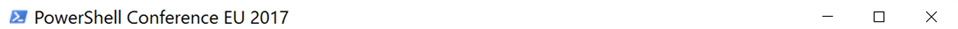 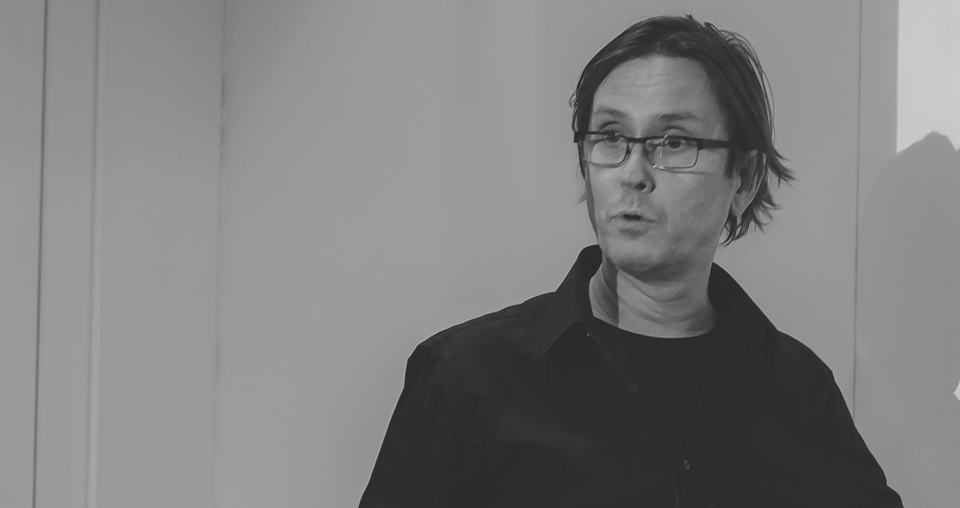 about_Containers
A note from the field
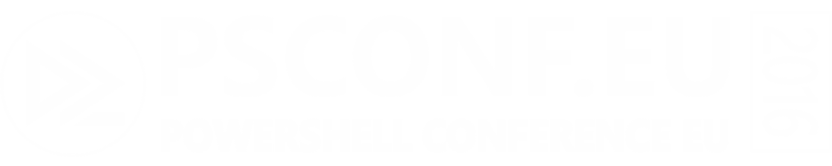 Thorsten Butz
Get-Help about_me
$speaker = @{
name = Thorsten Butz
jobrole = Trainer, Consultant, Author
certification = MC*,LPIC-2
^     = thorstenbutz
       = facebook.com/thbutz
       =  www.thorsten-butz.de
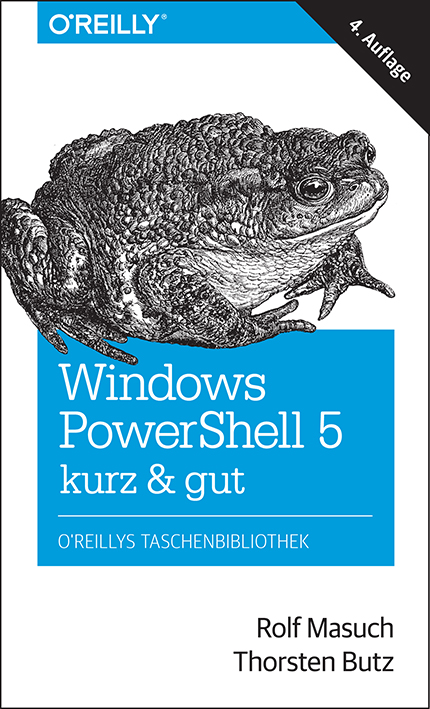 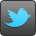 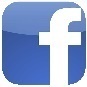 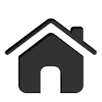 }
Podcast: Sliding Windows
www.slidingwindows.de/?feed=slw-mp3
   Episode 04: "The X files",   with Bruce Payette  (rec)  PSConf 2016
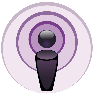 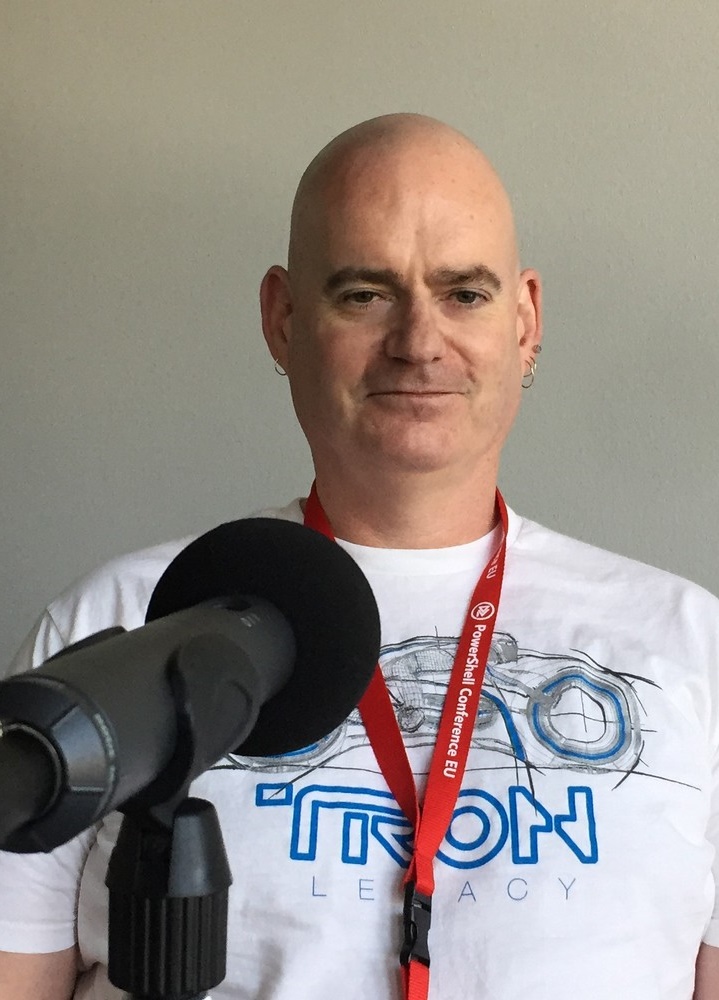 Container
Linux Container: docker.com
Container in Windows Server
Windows Server ContainerHyper-V not required
Hyper-V Containerrequires Hyper-V 
LinuxKitAnnounced at DockerCon 2017
Desktop solutions (Win 10, MacOS ..)
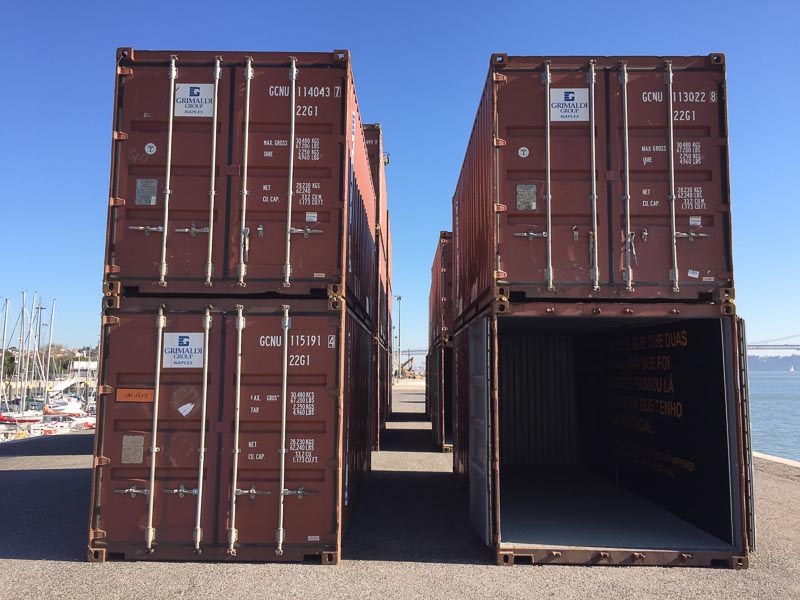 Basic principles
Seperate physical
servers
Virtualiza-tion, e.g. VMWare,KVM,
Hyper-V 
Container
Extended Isolation, e.g. jails,container
cost
Simple Isolation, e.g. chroot
MultiUser
OS
hardening
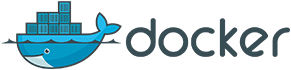 docker.com
Founded 2013
Initially built upon "LinuX Containers" (LXC),since v0.9: libcontainer
Requires Linux 3.8 or later, using"Control Groups" (Cgroups), "Namespaces" 
Unifying FS: AUFS, OverlayFS, ZFS ..
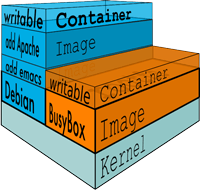 Figures: www.docker.com/what-docker
docker: Images and layers
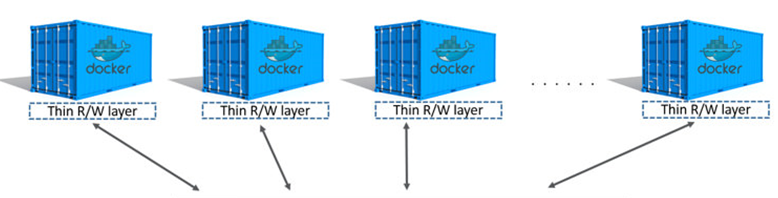 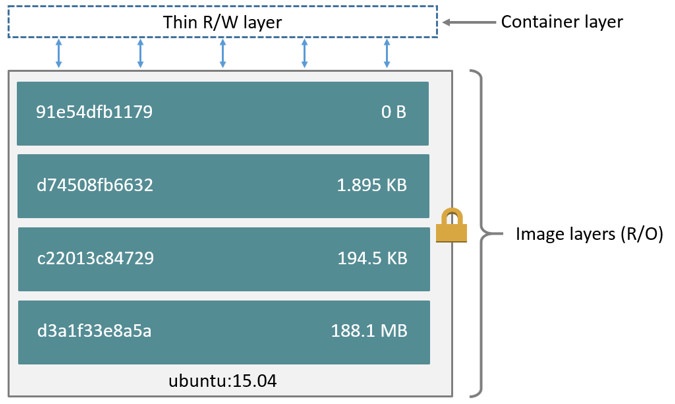 https://docs.docker.com/engine/userguide/storagedriver/imagesandcontainers/
Setup docker (Ubuntu, Debian)
# Install, verify
apt-get install docker.io
docker version
docker info
# List containers docker ps
# List imagesdocker images
# Search the docker hub
docker search hello-world
docker run hello-world
LINUX
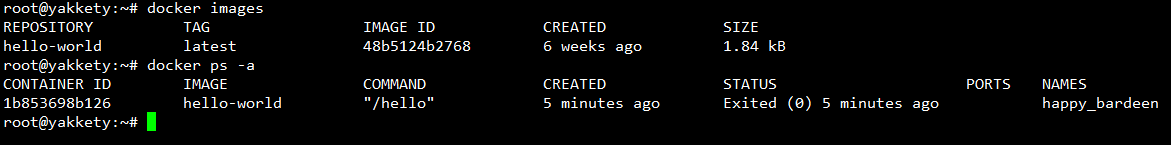 KEEP 
CALM
IT'S 
DEMO
TIME
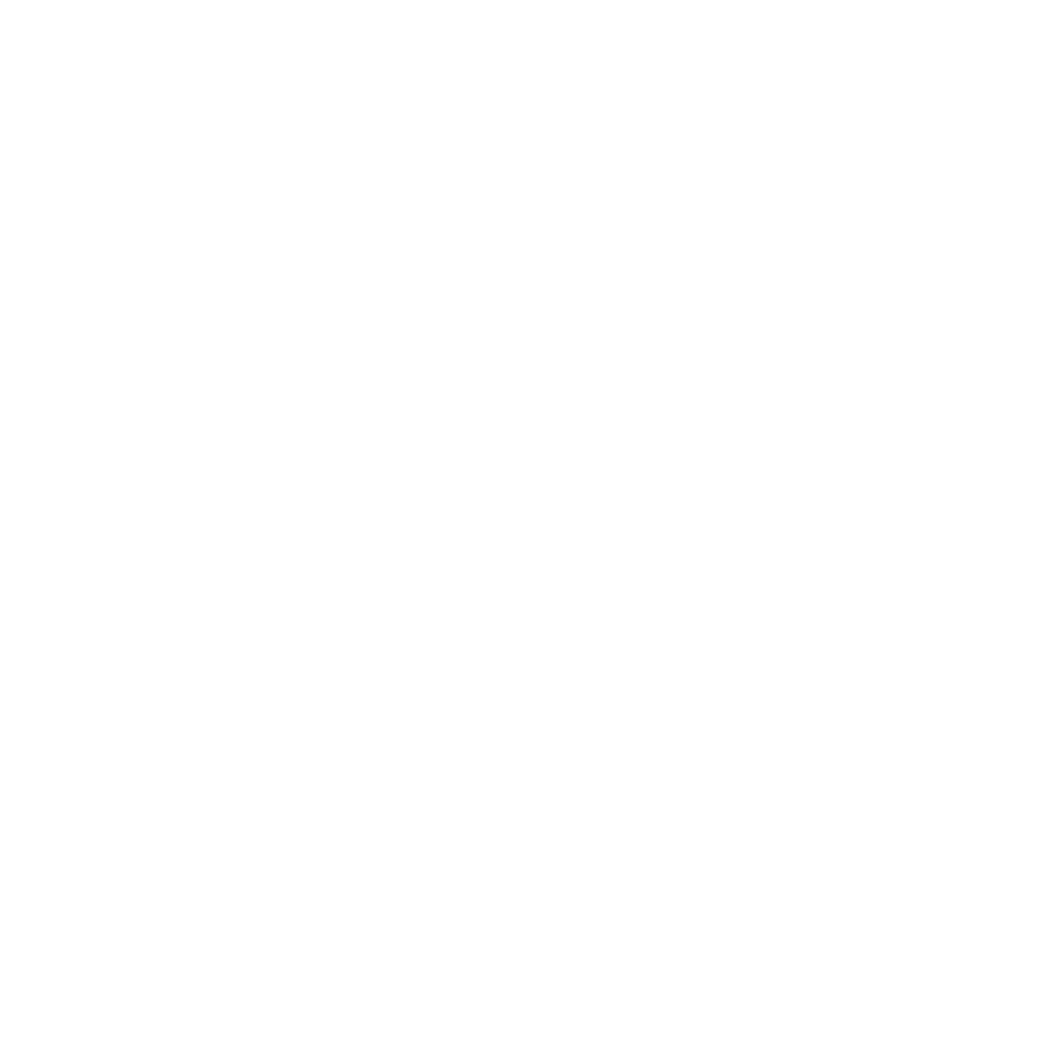 Corbel 57, 28
From drawbridge to Hyper-V containers
2008: Hyper-VSupport for Legacy OS, enlightining modern OS
2011: Research project "Drawbridge"Process isolation container technology for Azure
2013: Microsoft & Docker partneringDevelopment of a common management interface
Containers: Linux vs. Windows
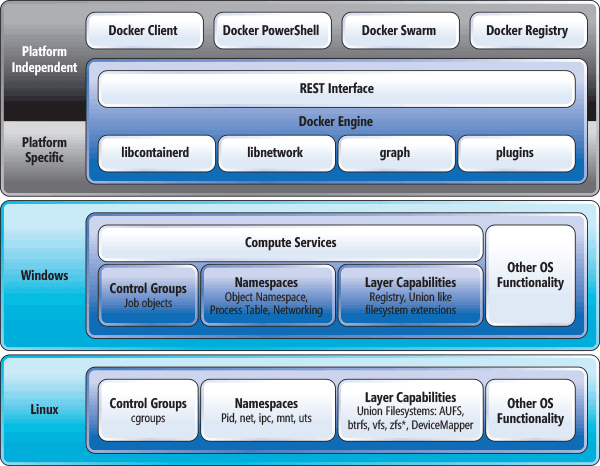 "Comparing the Basic Architecture of Containers and Docker Across Windows and Linux", https://msdn.microsoft.com/en-us/magazine/mt797649.aspx
Windows isolation modes
Windows supports:
(default)
process
hyperv
Hyper-V Container (Hyper-V must be enabled): VM worker process "vmwp" on host, each container has it's own csrss process
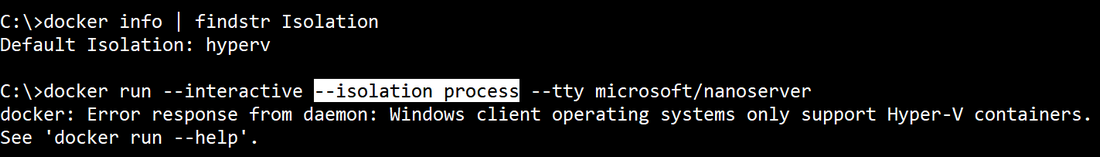 Setup Windows Server Containers
# Enable Windows feature(s)Install-WindowsFeature –Restart -Name ContainersInstall-WindowsFeature –Restart -Name Hyper-V    # Optional
# Get dockerInstall-Module -Name DockerMsftProvider -Repository PSGalleryInstall-Package -Name docker -ProviderName DockerMsftProvider
# RebootRestart-Computer 
# Verify setupGet-ComputeProcessdocker versiondocker info
WINDOWS SERVER
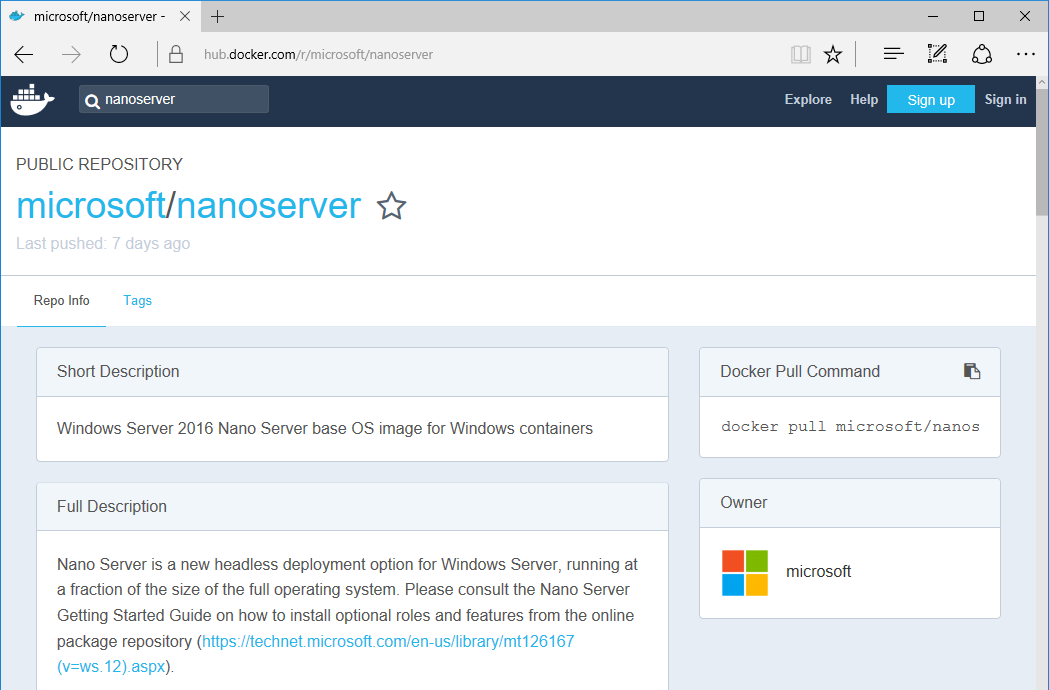 Combinations
KEEP 
CALM
IT'S 
DEMO
TIME
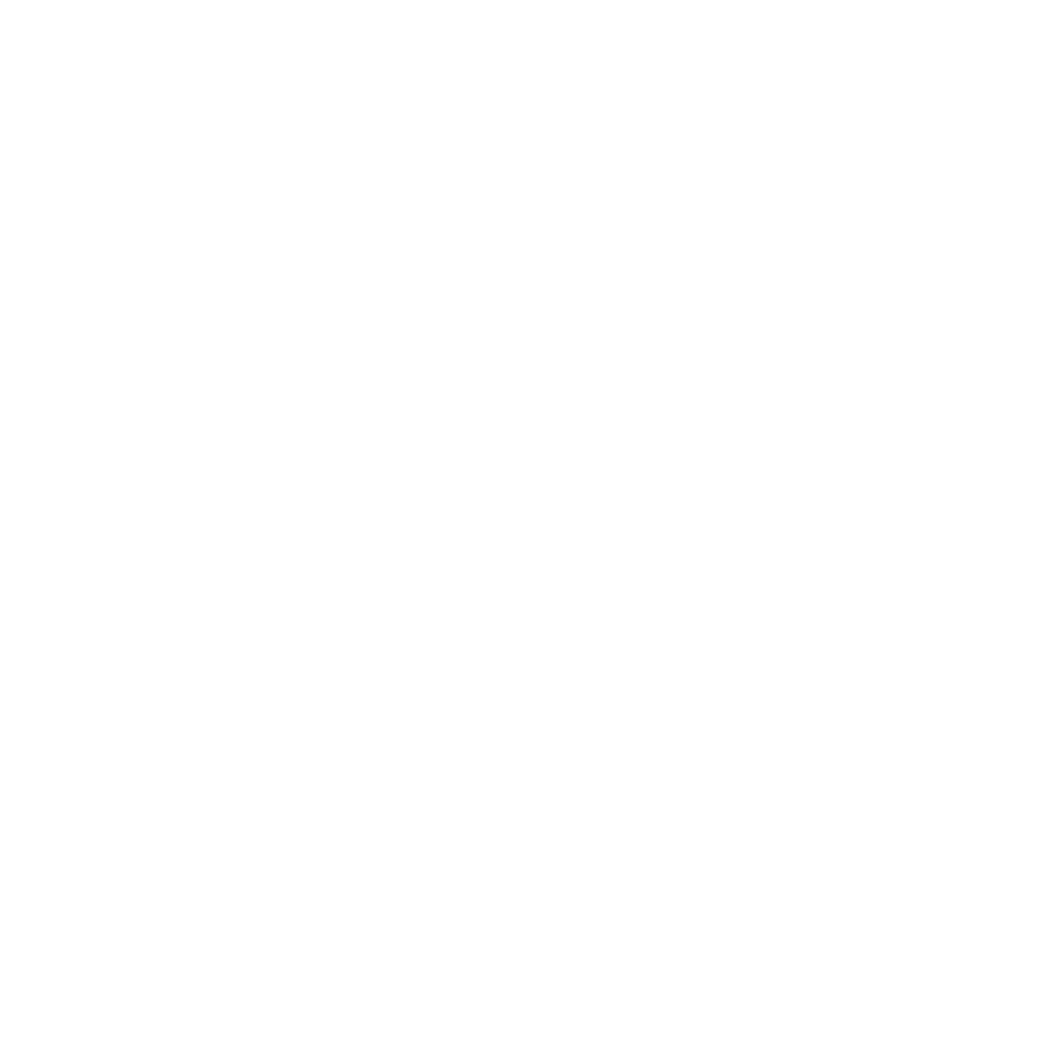 Corbel 57, 28
Dazed and confused ..
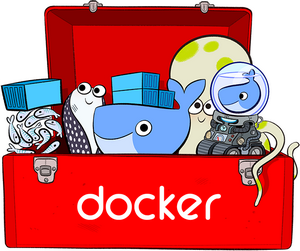 Docker ToolboxLegacy: "older Mac + Windows OS",uses Virtualbox
Docker for Windowsuses Hyper-V  + Windows ContainersLinux + Windows Containers
Containers for Windowsnative Windows Containers, no (G)UI, Isolation: Hyper-V
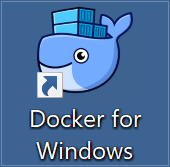 DESKTOP
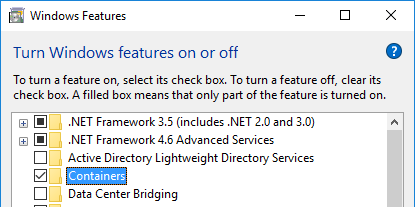 Install "Docker for Windows" (on Win 10)
#Requires -RunAsAdministrator
Enable-WindowsOptionalFeature –Online  -NoRestart 	-FeatureName 'Microsoft-Hyper-V-All','Containers'Invoke-WebRequest 	-uri 'https://download.docker.com/win/stable/InstallDocker.msi' 
	-OutFile 'c:\InstallDocker.msi'
msiexec.exe /i 'c:\InstallDocker.msi' /passive /forcerestart
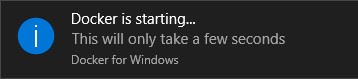 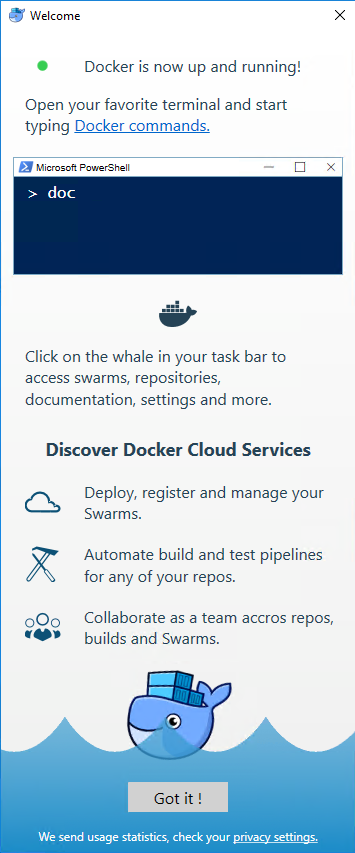 "Docker on Windows" (April 2017)
"Community Edition"
docker version:Version 17.03.1-ce (Client, Server)
Supports Windows Containers, Hyper-V isolation only
Supports Linux Containersvia Alpine Linux VM in Hyper-V
PowerShell Cmdlets for Docker  (April 2017)
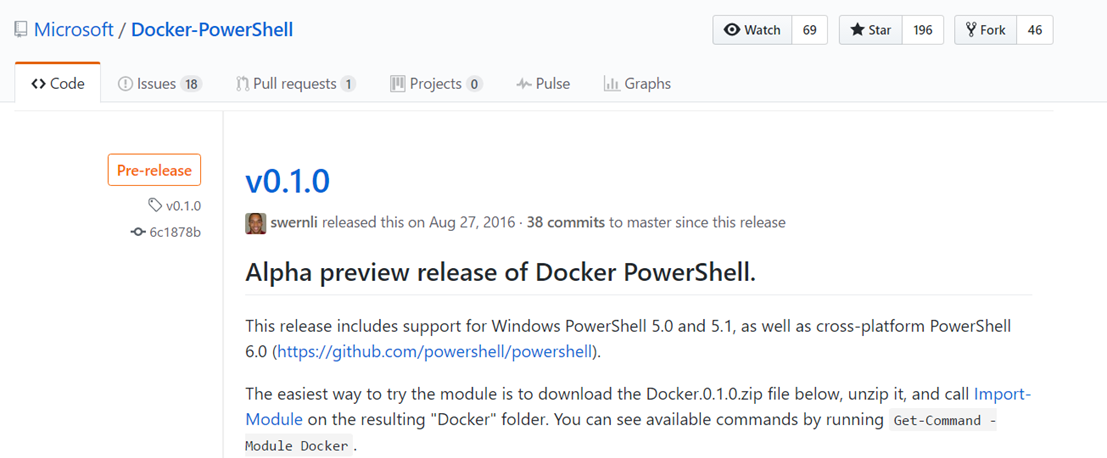 https://github.com/Microsoft/Docker-PowerShell/releases
What's beyond ...
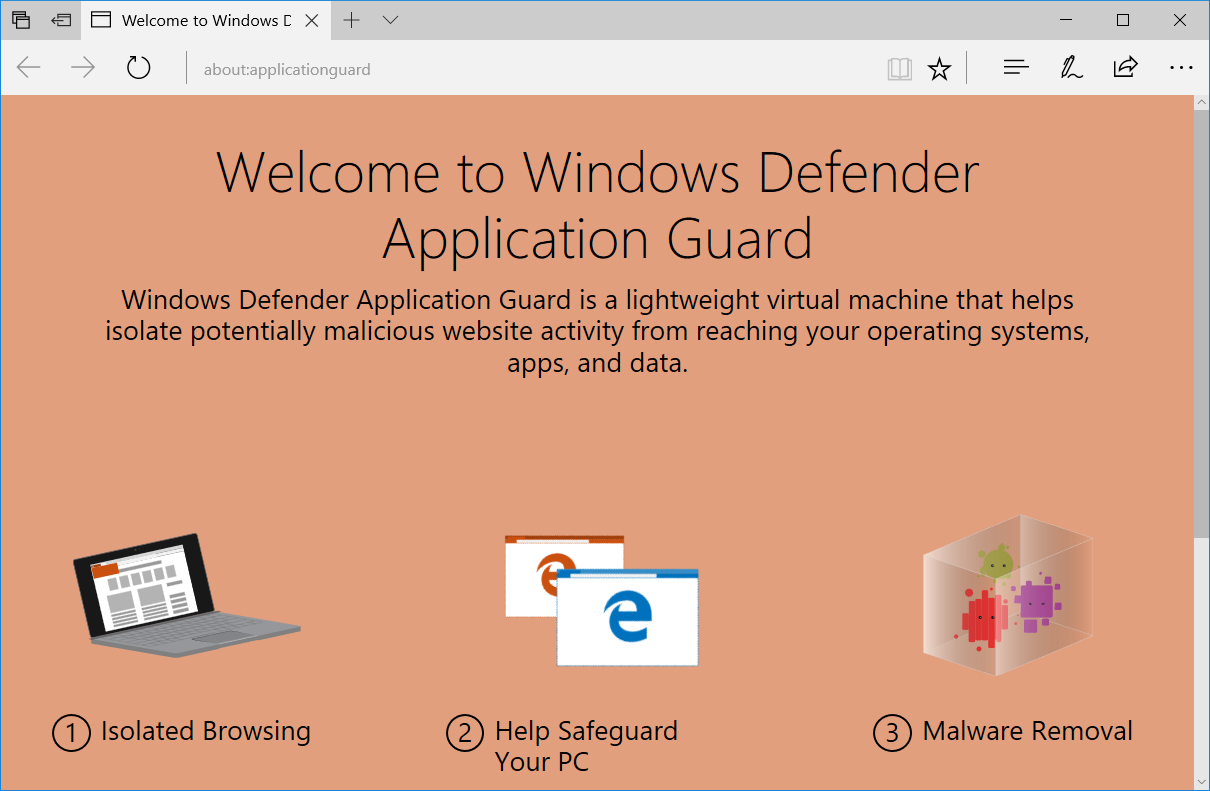 Project Barcelona,Windows 10 v1703
Wrap up!
docker.exe or Cmdlets? 
Will Hyper-V be obsolete? 
Pets or cattles ?
#LinuxKit
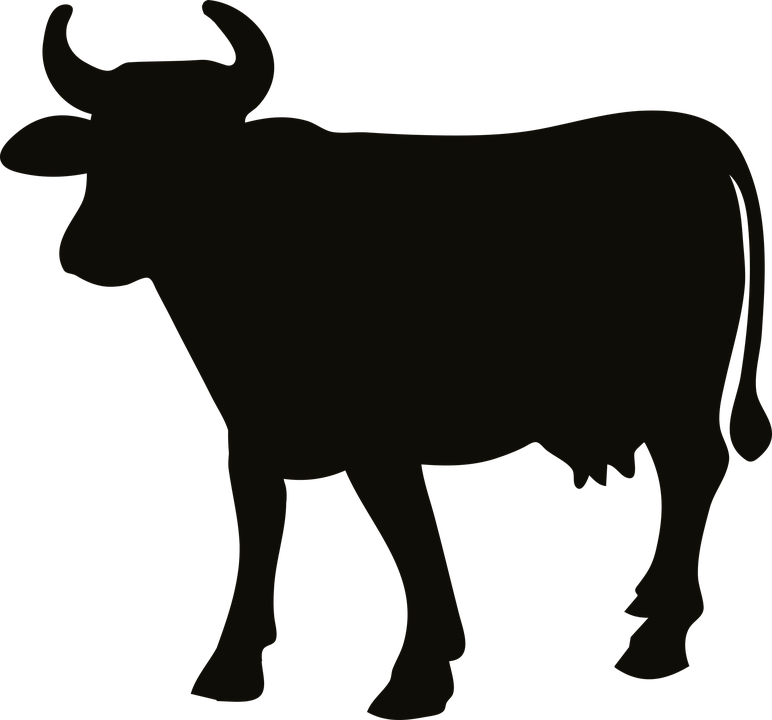 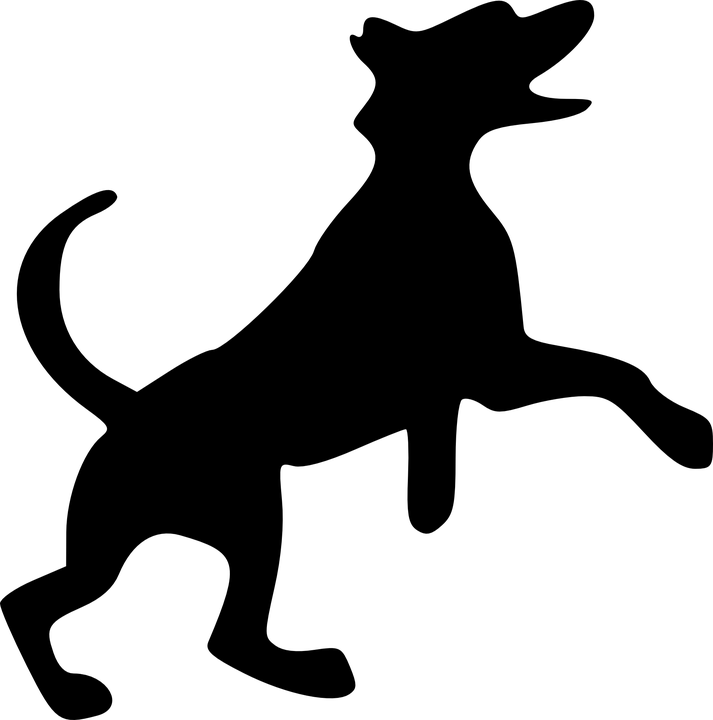 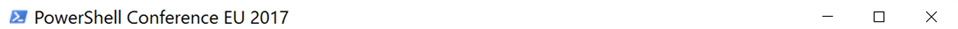 New-Question | Out-Speaker
@thorstenbutz
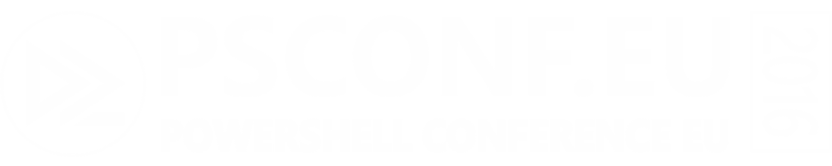 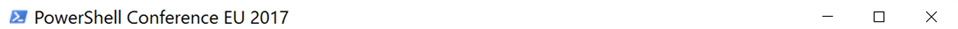 about_Speaker
Thorsten Butz @thorstenbutz; thorsten-butz.de
about_Containers: A note from the field
PowerShell Conference EU 2017HCC Hannover Congress Centrum, 06.05.2017
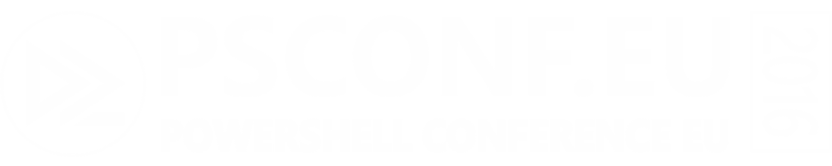